The Book of Job
First Cycle of Speeches (Job 4-14)
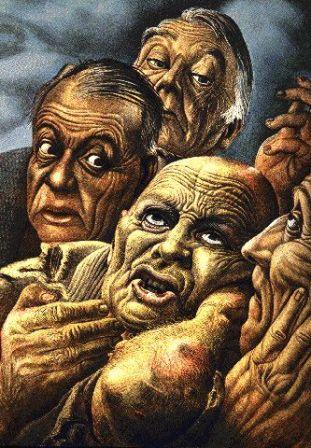 Order in the Book of Job
Prologue (Job 1 - 2)
Job’s Introductory Speech (3)
First Cycle Of Speeches (4 - 14)
Second Cycle Of Speeches (15 - 21)
Third Cycle Of Speeches (22 - 31)
Speeches Of Elihu (32 - 37)
The Lord & Job (38 - 42:6)
Epilogue (42:7-17)
Job 10:8-12
8 ‘Your hands have made me and fashioned me,	An intricate unity;	Yet You would destroy me.9 Remember, I pray, that You have made me like clay.	And will You turn me into dust again?10 Did You not pour me out like milk,	And curdle me like cheese,11 Clothe me with skin and flesh,	And knit me together with bones and sinews?12 You have granted me life and favor,	And Your care has preserved my spirit.
Job 10:13-17
13 ‘And these things You have hidden in Your heart;	I know that this was with You:14 If I sin, then You mark me,	And will not acquit me of my iniquity.15 If I am wicked, woe to me;	Even if I am righteous, I cannot lift up my head.	I am full of disgrace;	See my misery!16 If my head is exalted,	You hunt me like a fierce lion,	And again You show Yourself awesome against me.17 You renew Your witnesses against me,	And increase Your indignation toward me;	Changes and war are ever with me.
Job 10:18-22
18 ‘Why then have You brought me out of the womb?
	Oh, that I had perished and no eye had seen me!
19 I would have been as though I had not been.
	I would have been carried from the womb to the grave.
20 Are not my days few?
	Cease! Leave me alone, that I may take a little comfort,
21 Before I go to the place from which I shall not return,
	To the land of darkness and the shadow of death,
22 A land as dark as darkness itself,
	As the shadow of death, without any order,
	Where even the light is like darkness.’”
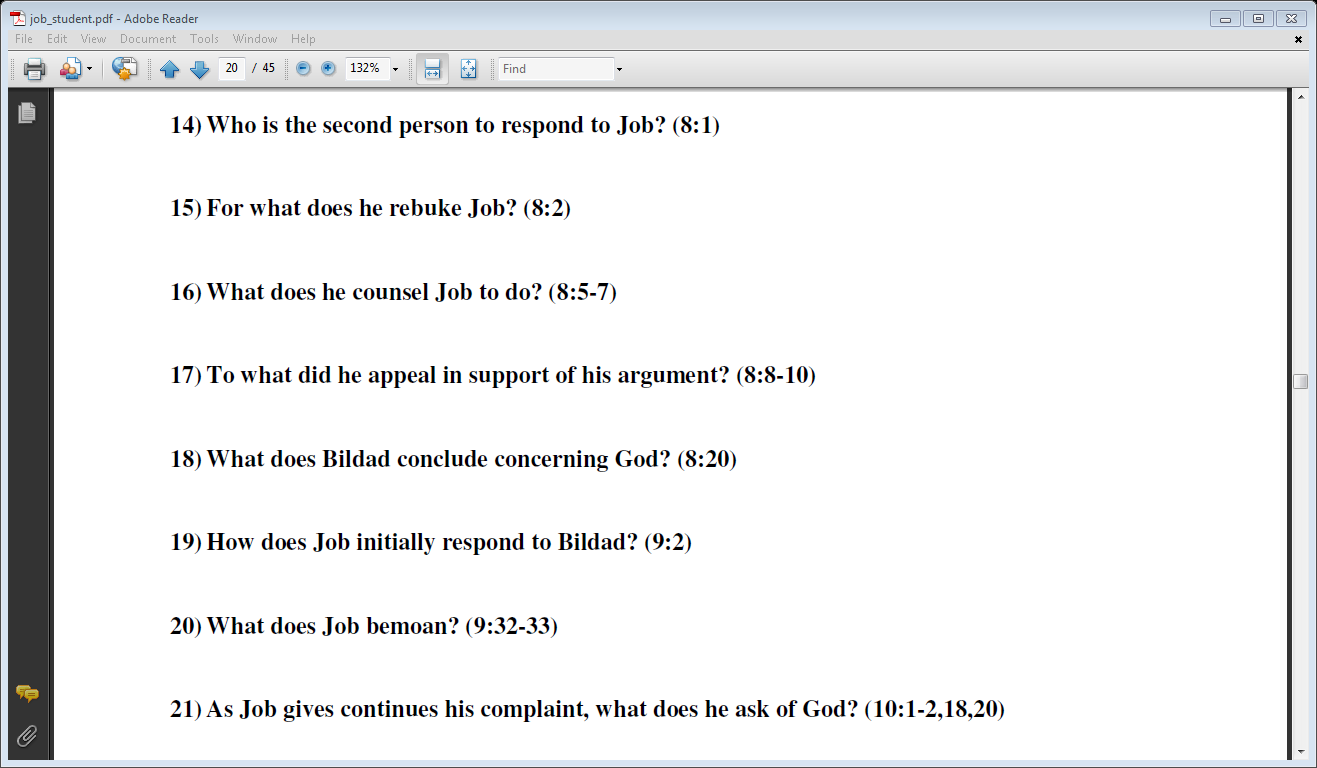 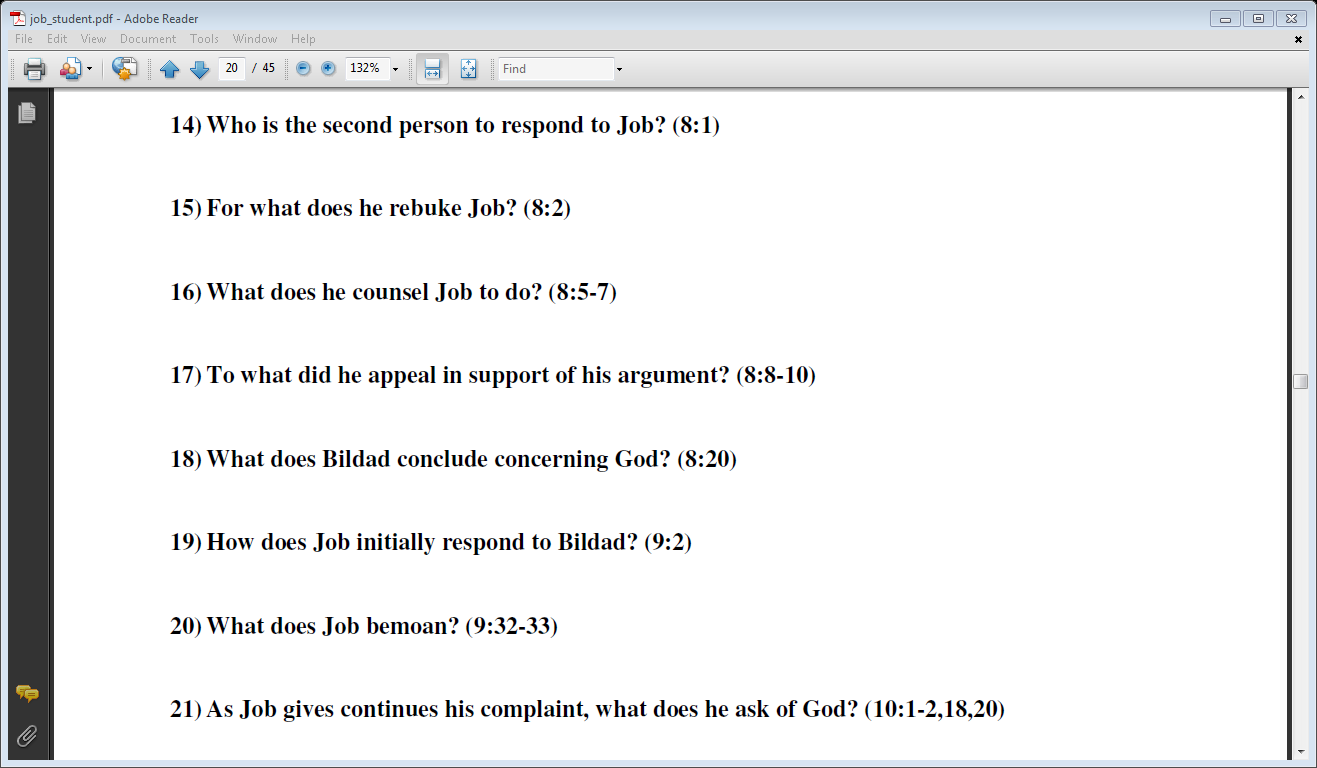 Bildad the Shuhite
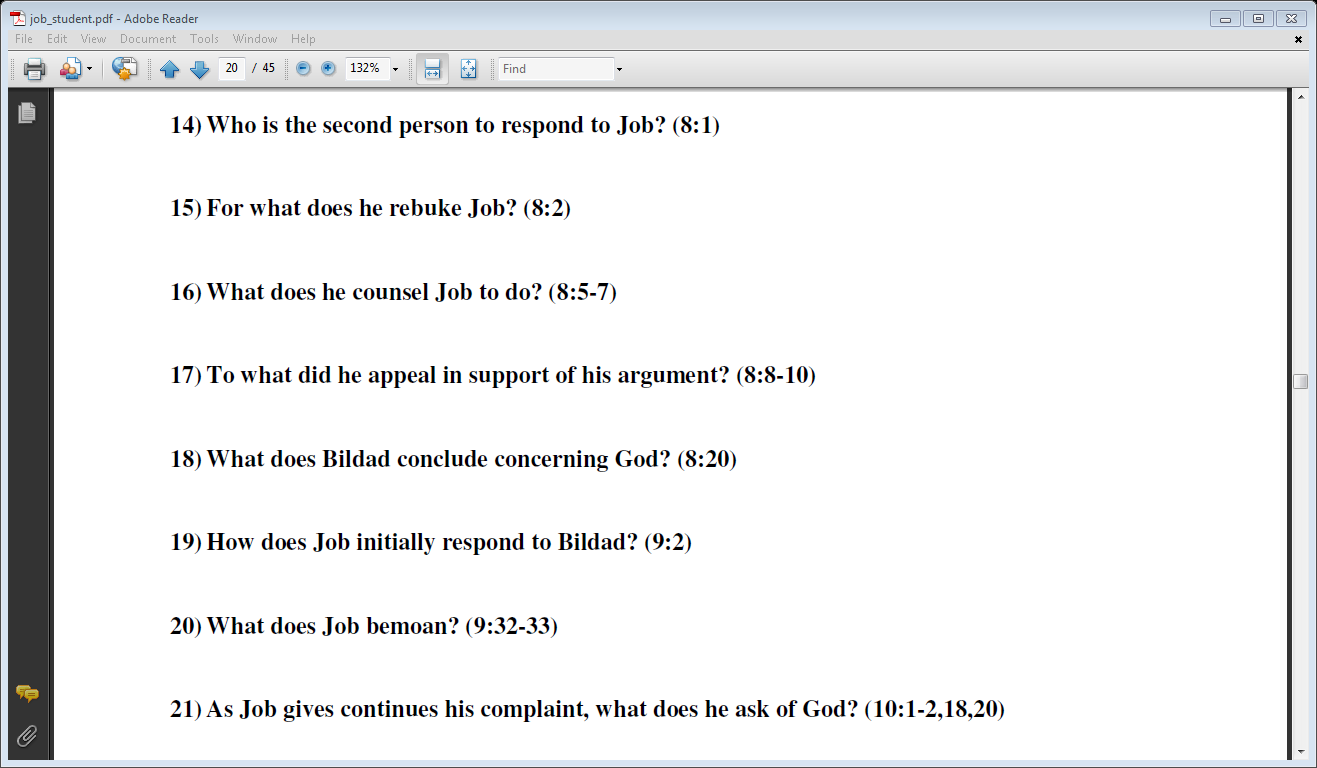 Bildad the Shuhite
He accuses Job of strong & empty words (like strong or mighty wind)
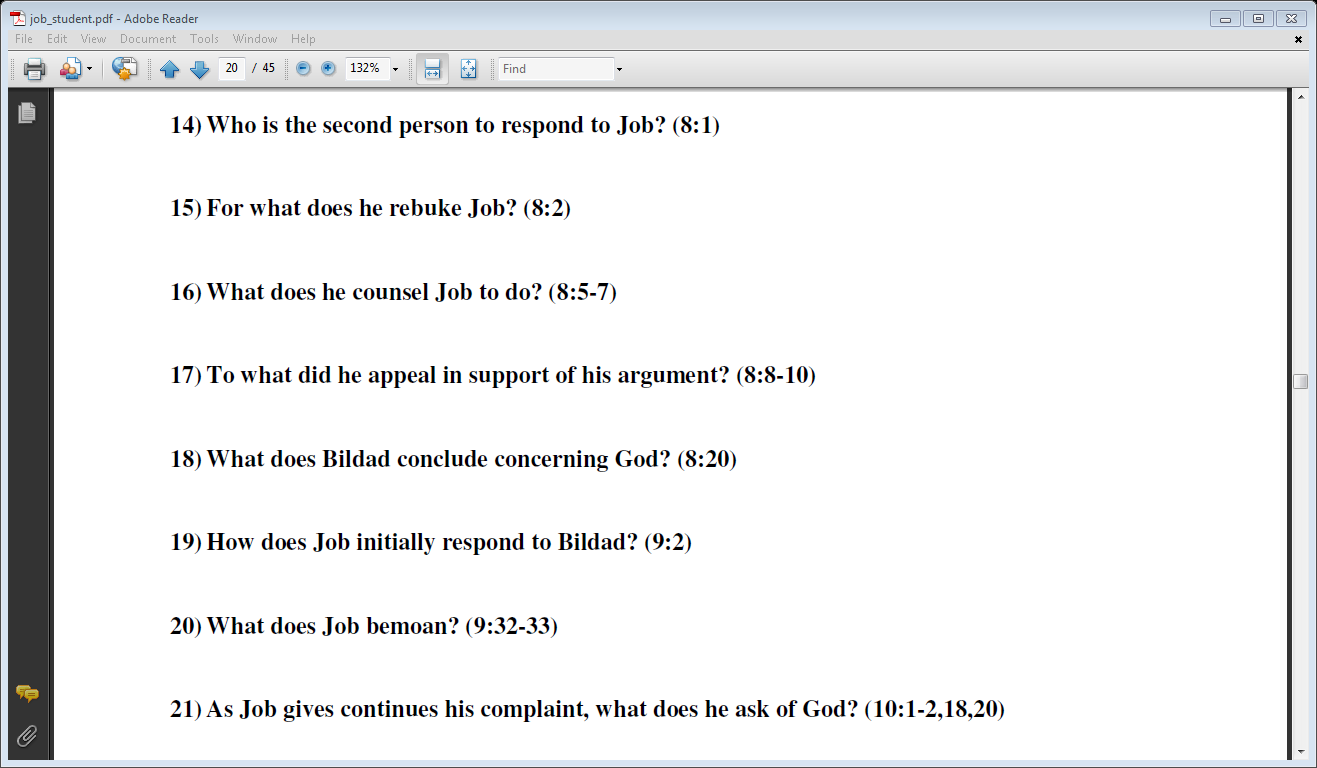 Bildad the Shuhite
He accuses Job of strong & empty words (like strong or mighty wind)
Tells Job to earnestly seek God, make supplication & purify his life
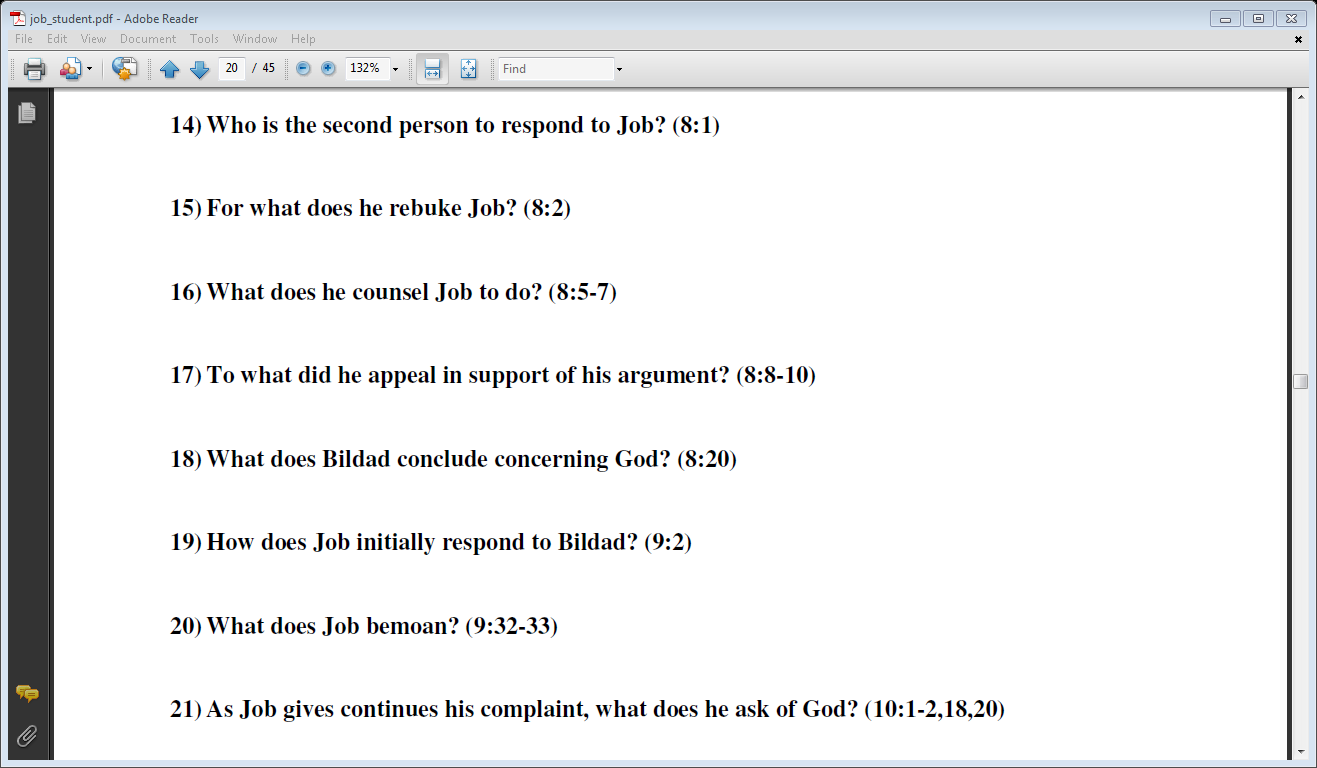 Bildad the Shuhite
He accuses Job of strong & empty words (like strong or mighty wind)
Tells Job to earnestly seek God, make supplication & purify his life
Refers Job to the wisdom of those of the “former age”
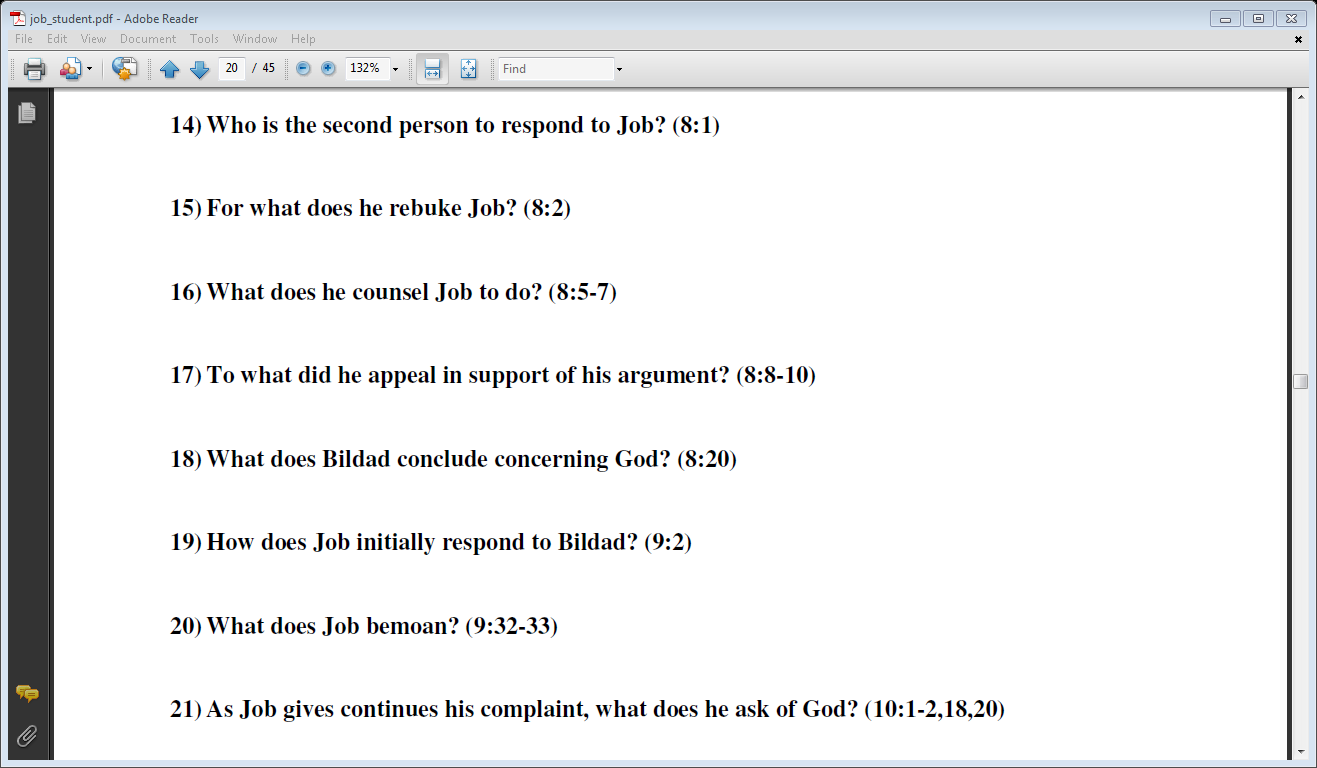 Bildad the Shuhite
He accuses Job of strong & empty words (like strong or mighty wind)
Tells Job to earnestly seek God, make supplication & purify his life
Refers Job to the wisdom of those of the “former age”
God will not cast away the blameless or uphold the evil-doers
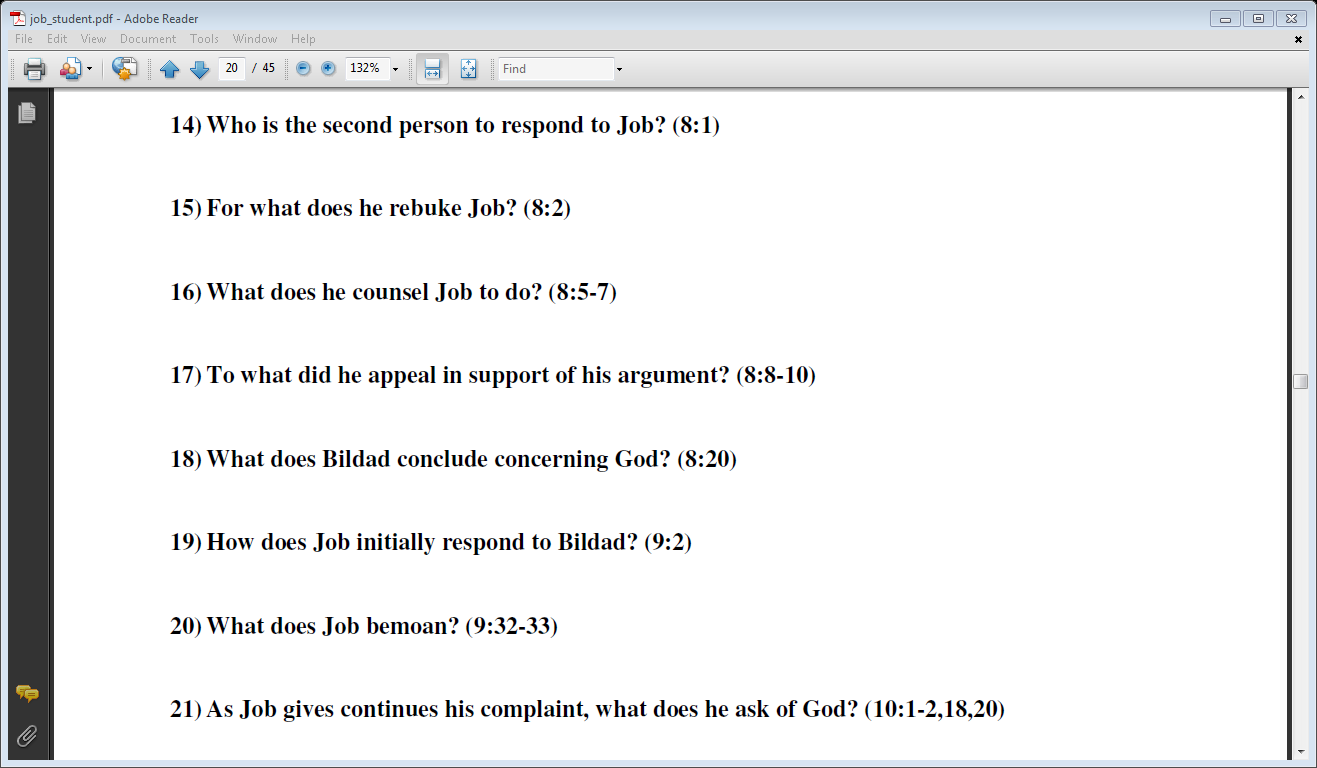 Bildad the Shuhite
He accuses Job of strong & empty words (like strong or mighty wind)
Tells Job to earnestly seek God, make supplication & purify his life
Refers Job to the wisdom of those of the “former age”
God will not cast away the blameless or uphold the evil-doers
Job agrees with principles stated by Bildad, but asks how one can be righteous before God
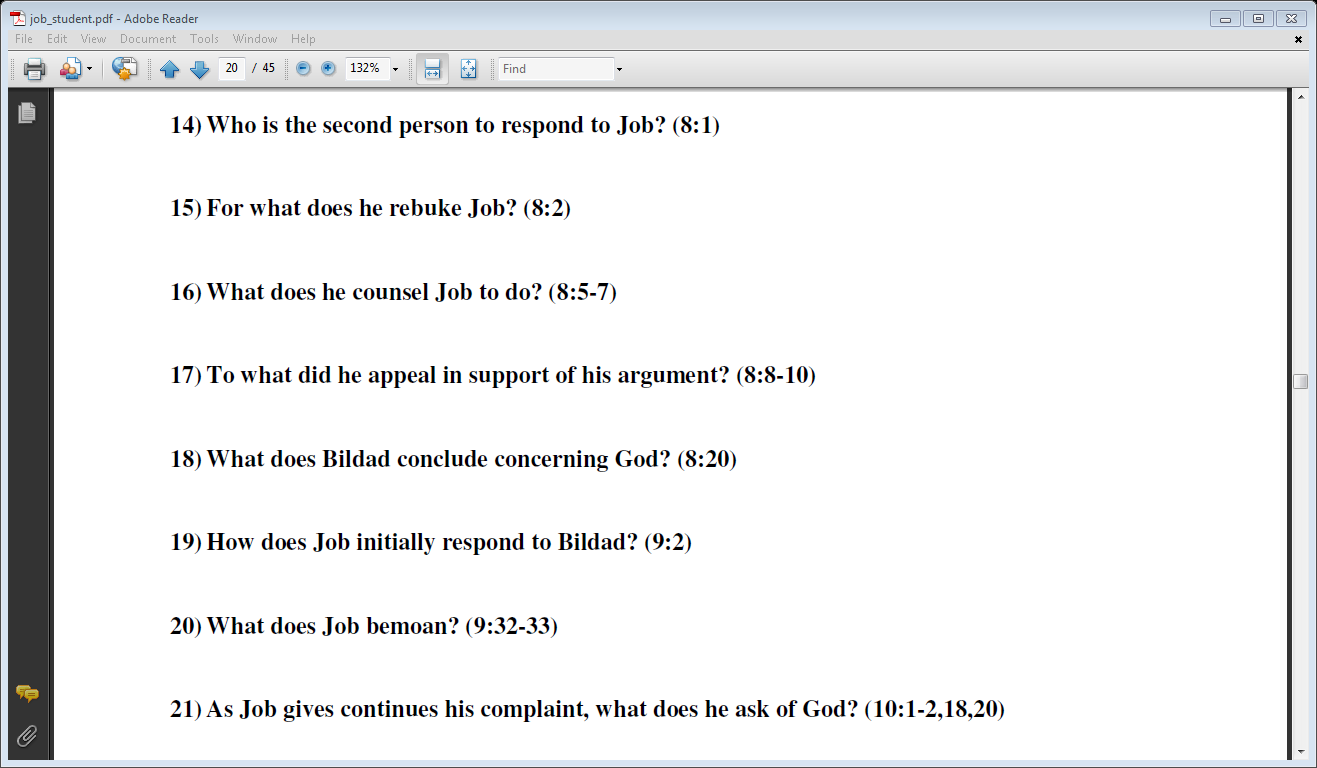 Bildad the Shuhite
He accuses Job of strong & empty words (like strong or mighty wind)
Tells Job to earnestly seek God, make supplication & purify his life
Refers Job to the wisdom of those of the “former age”
God will not cast away the blameless or uphold the evil-doers
Job agrees with principles stated by Bildad, but asks how one can be righteous before God
“For He is not a man, as I am, that I may answer Him, and that we should go to court together. Nor is there any mediator between us, who may lay his hand on us both.”
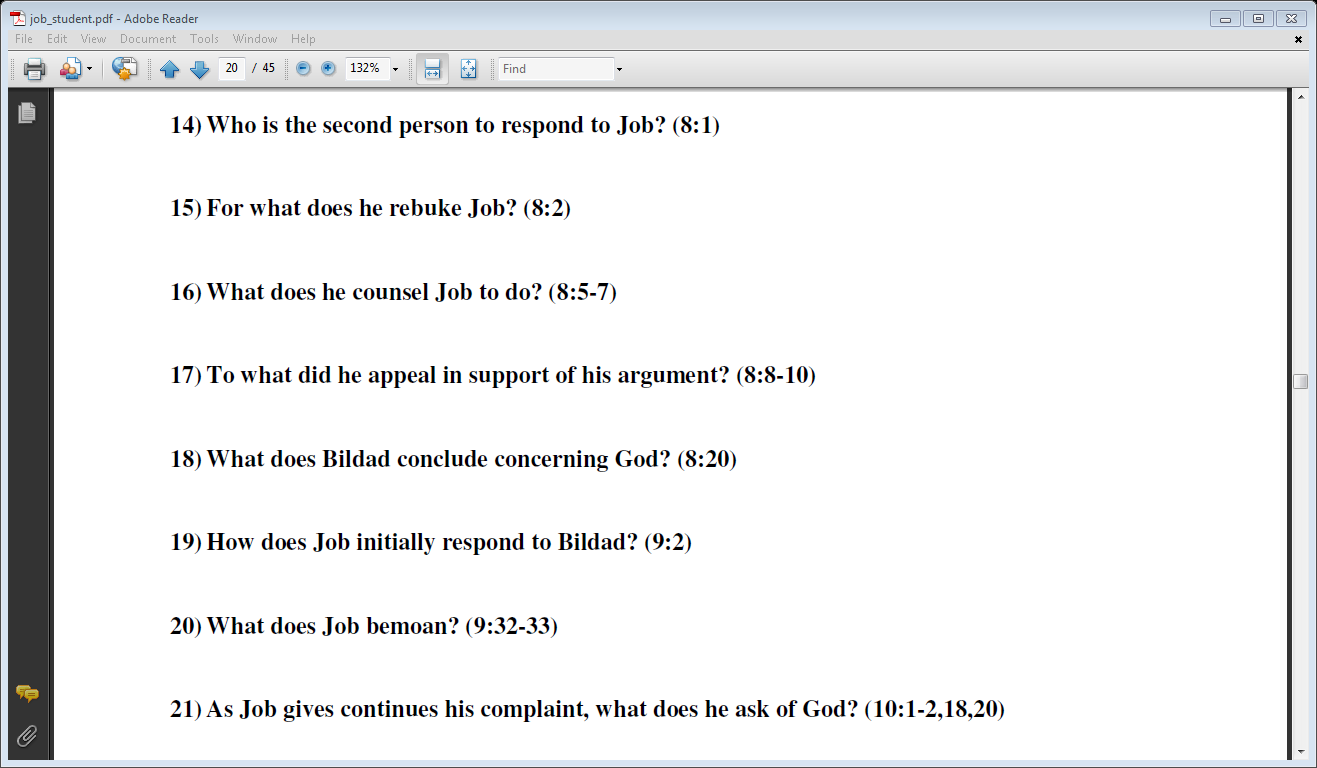 Bildad the Shuhite
He accuses Job of strong & empty words (like strong or mighty wind)
Tells Job to earnestly seek God, make supplication & purify his life
Refers Job to the wisdom of those of the “former age”
God will not cast away the blameless or uphold the evil-doers
Job agrees with principles stated by Bildad, but asks how one can be righteous before God
“For He is not a man, as I am, that I may answer Him, and that we should go to court together. Nor is there any mediator between us, who may lay his hand on us both.”
1) Job says he will speak freely & asks God to reveal why He contends with Job
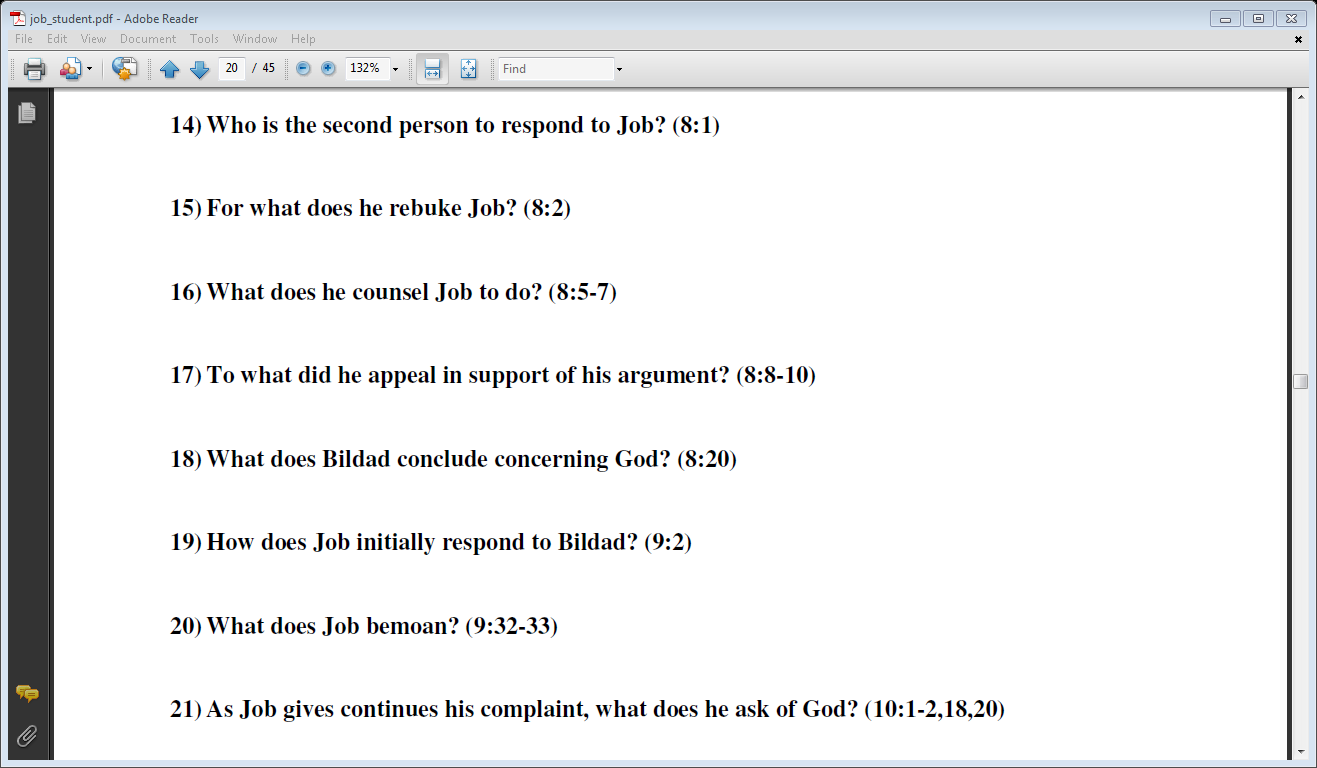 Bildad the Shuhite
He accuses Job of strong & empty words (like strong or mighty wind)
Tells Job to earnestly seek God, make supplication & purify his life
Refers Job to the wisdom of those of the “former age”
God will not cast away the blameless or uphold the evil-doers
Job agrees with principles stated by Bildad, but asks how one can be righteous before God
“For He is not a man, as I am, that I may answer Him, and that we should go to court together. Nor is there any mediator between us, who may lay his hand on us both.”
1) Job says he will speak freely & asks God to reveal why He contends with Job
2) Job asks God why he was born
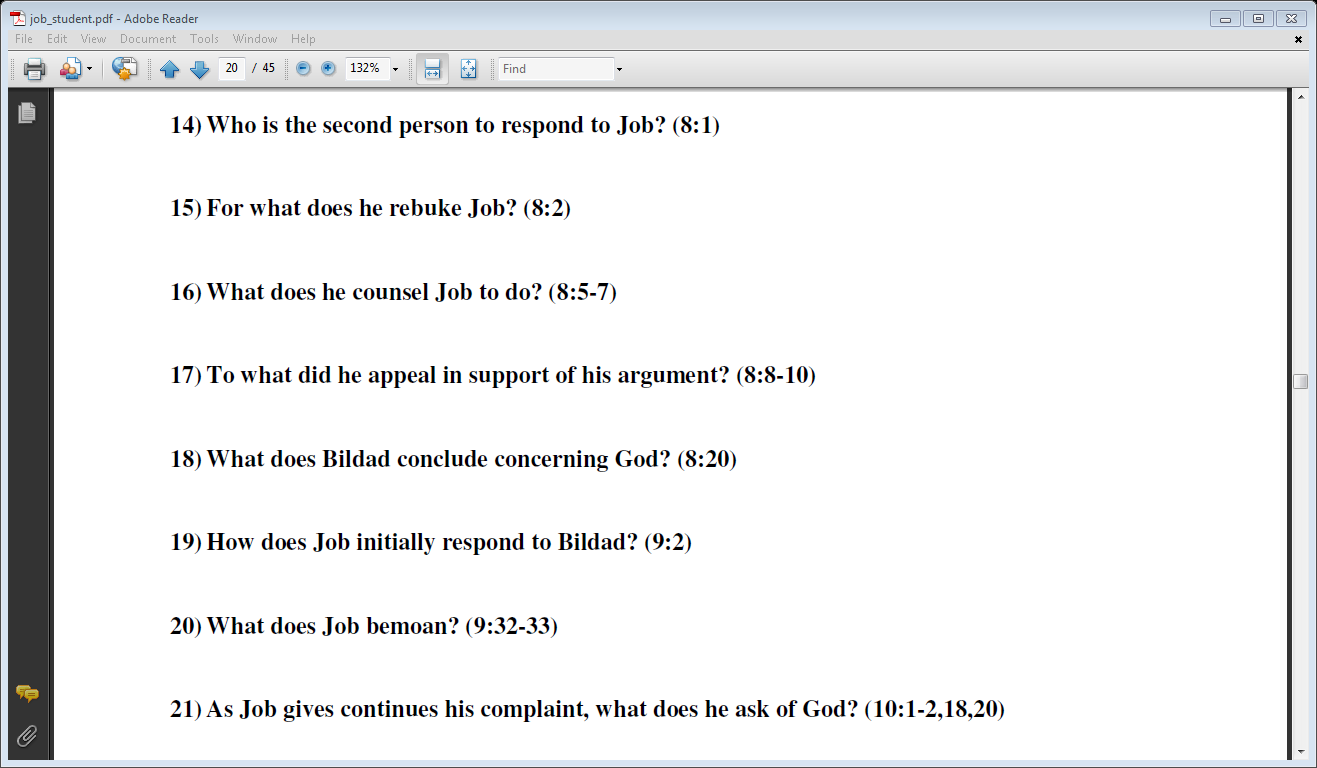 Bildad the Shuhite
He accuses Job of strong & empty words (like strong or mighty wind)
Tells Job to earnestly seek God, make supplication & purify his life
Refers Job to the wisdom of those of the “former age”
God will not cast away the blameless or uphold the evil-doers
Job agrees with principles stated by Bildad, but asks how one can be righteous before God
“For He is not a man, as I am, that I may answer Him, and that we should go to court together. Nor is there any mediator between us, who may lay his hand on us both.”
1) Job says he will speak freely & asks God to reveal why He contends with Job
2) Job asks God why he was born
3) Job asks God to let him die
Speech of Zophar (11)
Most harsh of all the “friends” in his rebukes
Says Job’s word must be answered, but does not show any wrong done (11:1-4)
Wants God to speak against Job & claims punishment is less than he deserved (11:5-6)
Reproves Job for questioning God (11:7-12)
Accuses Job of hiding his sins, but promises restoration if Job repents (11:13-20)
Job 11:1-6
1 Then Zophar the Naamathite answered and said:
2 “Should not the multitude of words be answered?	And should a man full of talk be vindicated?3 Should your empty talk make men hold their peace?	And when you mock, should no one rebuke you?4 For you have said,	‘My doctrine is pure,	And I am clean in your eyes.’5 But oh, that God would speak,	And open His lips against you,6 That He would show you the secrets of wisdom!	For they would double your prudence.	Know therefore that God exacts from you	Less than your iniquity deserves.
Job 11:7-12
7 “Can you search out the deep things of God?	Can you find out the limits of the Almighty?8 They are higher than heaven — what can you do?	Deeper than Sheol— what can you know?9 Their measure is longer than the earth	And broader than the sea.
10 “If He passes by, imprisons, and gathers to judgment,	Then who can hinder Him?11 For He knows deceitful men;	He sees wickedness also.	Will He not then consider it?12 For an empty-headed man will be wise,	When a wild donkey’s colt is born a man.
Job 11:13-20
13 “If you would prepare your heart,	And stretch out your hands toward Him;14 If iniquity were in your hand, and you put it far away,	And would not let wickedness dwell in your tents;15 Then surely you could lift up your face without spot;	Yes, you could be steadfast, and not fear;16 Because you would forget your misery,	And remember it as waters that have passed away,17 And your life would be brighter than noonday.	Though you were dark, you would be like the morning.18 And you would be secure, because there is hope;	Yes, you would dig around you, and take your rest in safety.19 You would also lie down, and no one would make you afraid;	Yes, many would court your favor.20 But the eyes of the wicked will fail,	And they shall not escape,	And their hope—loss of life!”
Response of Job (12 - 14)
Begins by noting arrogance of friends’ responses & saying he also knows wisdom
Affirms greater wisdom of God compared to all men, ancients included
Affirms the absolute power of God
Affirms the mystery of God’s ways
Affirms his own faith in God, his own righteousness & his own innocence
Accuses friends of forging lies, making false charges and lacking wisdom
Calls on any to prove his sin
Laments frailty of man & lack of hope amidst life’s trials
Job 12:1-6
1 Then Job answered and said:

2 “No doubt you are the people,	And wisdom will die with you!3 But I have understanding as well as you;	I am not inferior to you.	Indeed, who does not know such things as these?
4 I am one mocked by his friends,	Who called on God, and He answered him,	The just and blameless who is ridiculed.5 A lamp is despised in the thought of one who is at ease;	It is made ready for those whose feet slip.6 The tents of robbers prosper,	And those who provoke God are secure —	In what God provides by His hand.
Job 12:7-12
7 “But now ask the beasts, and they will teach you;	And the birds of the air, and they will tell you;8 Or speak to the earth, and it will teach you;	And the fish of the sea will explain to you.9 Who among all these does not know	That the hand of the Lord has done this,10 In whose hand is the life of every living thing,	And the breath of all mankind?11 Does not the ear test words	And the mouth taste its food?12 Wisdom is with aged men,	And with length of days, understanding.
13 “With Him are wisdom and strength	He has counsel and understanding.14 If He breaks a thing down, it cannot be rebuilt;	If He imprisons a man, there can be no release.15 If He withholds the waters, they dry up;	If He sends them out, they overwhelm the earth.16 With Him are strength and prudence.	The deceived and the deceiver are His.17 He leads counselors away plundered, And makes fools of the judges.18 He loosens the bonds of kings, And binds their waist with a belt.19 He leads princes away plundered, And overthrows the mighty.20 He deprives the trusted ones of speech,	And takes away the discernment of the elders.21 He pours contempt on princes, And disarms the mighty.22 He uncovers deep things out of darkness,	And brings the shadow of death to light.23 He makes nations great, and destroys them;	He enlarges nations, and guides them.24 He takes away the understanding of the chiefs of the people of the earth,	And makes them wander in a pathless wilderness.25 They grope in the dark without light,	And He makes them stagger like a drunken man.
Job 12:13-25
1 “Behold, my eye has seen all this,	My ear has heard and understood it.2 What you know, I also know;	I am not inferior to you.3 But I would speak to the Almighty, And I desire to reason with God.4 But you forgers of lies, You are all worthless physicians.5 Oh, that you would be silent,	And it would be your wisdom!6 Now hear my reasoning,	And heed the pleadings of my lips.7 Will you speak wickedly for God,	And talk deceitfully for Him?8 Will you show partiality for Him?	Will you contend for God?9 Will it be well when He searches you out?	Or can you mock Him as one mocks a man?10 He will surely rebuke you, If you secretly show partiality.11 Will not His excellence make you afraid,	And the dread of Him fall upon you?12 Your platitudes are proverbs of ashes, Your defenses are defenses of clay.
Job 13:1-12
Job 13:13-19
13 “Hold your peace with me, and let me speak,	Then let come on me what may!14 Why do I take my flesh in my teeth,	And put my life in my hands?15 Though He slay me, yet will I trust Him.	Even so, I will defend my own ways before Him.16 He also shall be my salvation,	For a hypocrite could not come before Him.17 Listen carefully to my speech,	And to my declaration with your ears.18 See now, I have prepared my case,	I know that I shall be vindicated.19 Who is he who will contend with me?	If now I hold my tongue, I perish.
Job 13:20-28
20 “Only two things do not do to me,
	Then I will not hide myself from You:21 Withdraw Your hand far from me,	And let not the dread of You make me afraid.22 Then call, and I will answer;	Or let me speak, then You respond to me.23 How many are my iniquities and sins?	Make me know my transgression and my sin.24 Why do You hide Your face,	And regard me as Your enemy?25 Will You frighten a leaf driven to and fro?	And will You pursue dry stubble?26 For You write bitter things against me,	And make me inherit the iniquities of my youth.27 You put my feet in the stocks, And watch closely all my paths.	You set a limit for the soles of my feet.
28 “Man decays like a rotten thing,	Like a garment that is moth-eaten.
Job 14:1-6
1 “Man who is born of woman	Is of few days and full of trouble.2 He comes forth like a flower and fades away;	He flees like a shadow and does not continue.3 And do You open Your eyes on such a one,	And bring me to judgment with Yourself?4 Who can bring a clean thing out of an unclean?	No one!5 Since his days are determined,	The number of his months is with You;	You have appointed his limits, so that he cannot pass.6 Look away from him that he may rest,	Till like a hired man he finishes his day.
Job 14:7-12
7 “For there is hope for a tree,	If it is cut down, that it will sprout again,	And that its tender shoots will not cease.8 Though its root may grow old in the earth,	And its stump may die in the ground,9 Yet at the scent of water it will bud	And bring forth branches like a plant.10 But man dies and is laid away;	Indeed he breathes his last	And where is he?11 As water disappears from the sea,	And a river becomes parched and dries up,12 So man lies down and does not rise.	Till the heavens are no more,	They will not awake	Nor be roused from their sleep.
Job 14:13-17
13 “Oh, that You would hide me in the grave,	That You would conceal me until Your wrath is past,	That You would appoint me a set time, and remember me!14 If a man dies, shall he live again?	All the days of my hard service I will wait,	Till my change comes.15 You shall call, and I will answer You;	You shall desire the work of Your hands.16 For now You number my steps,	But do not watch over my sin.17 My transgression is sealed up in a bag,	And You cover my iniquity.
Job 14:18-22
18 “But as a mountain falls and crumbles away,	And as a rock is moved from its place;19 As water wears away stones,	And as torrents wash away the soil of the earth;	So You destroy the hope of man.20 You prevail forever against him, and he passes on;	You change his countenance and send him away.21 His sons come to honor, and he does not know it;	They are brought low, and he does not perceive it.22 But his flesh will be in pain over it,	And his soul will mourn over it.”
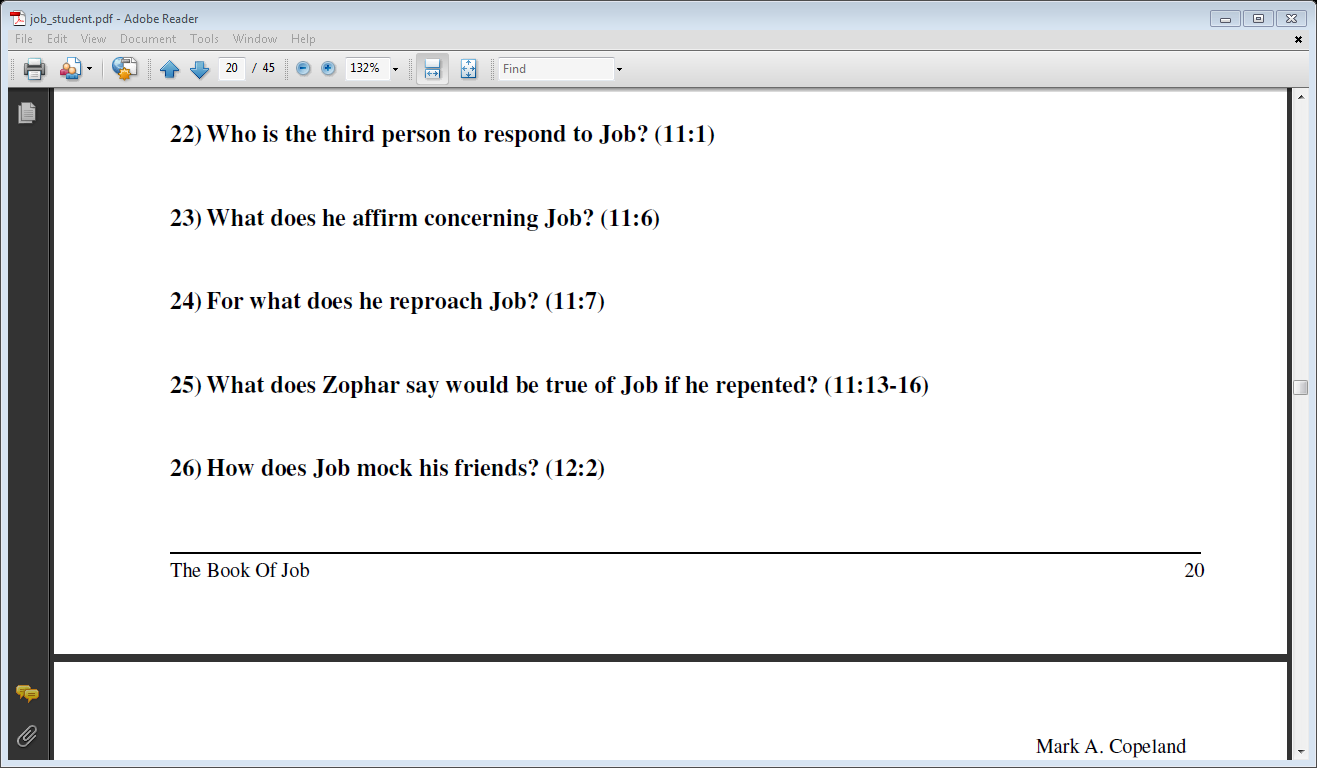 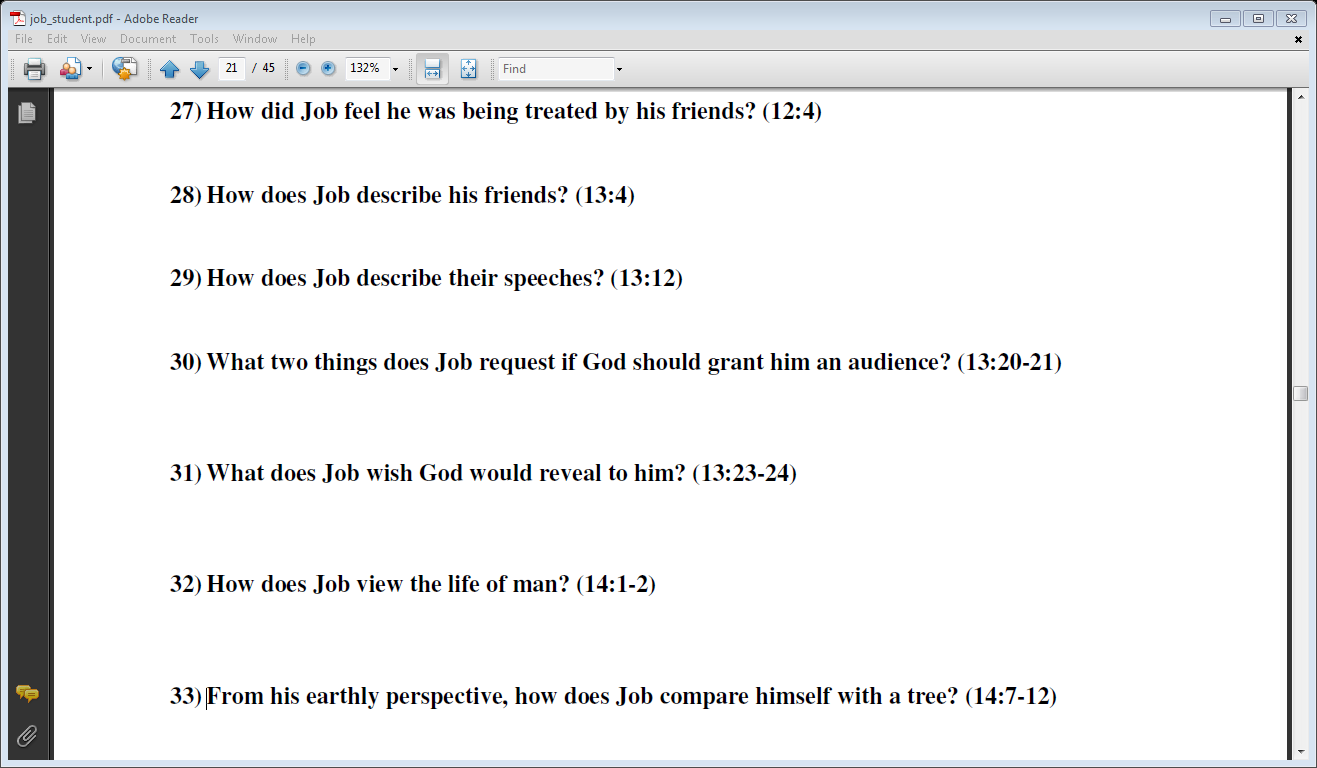 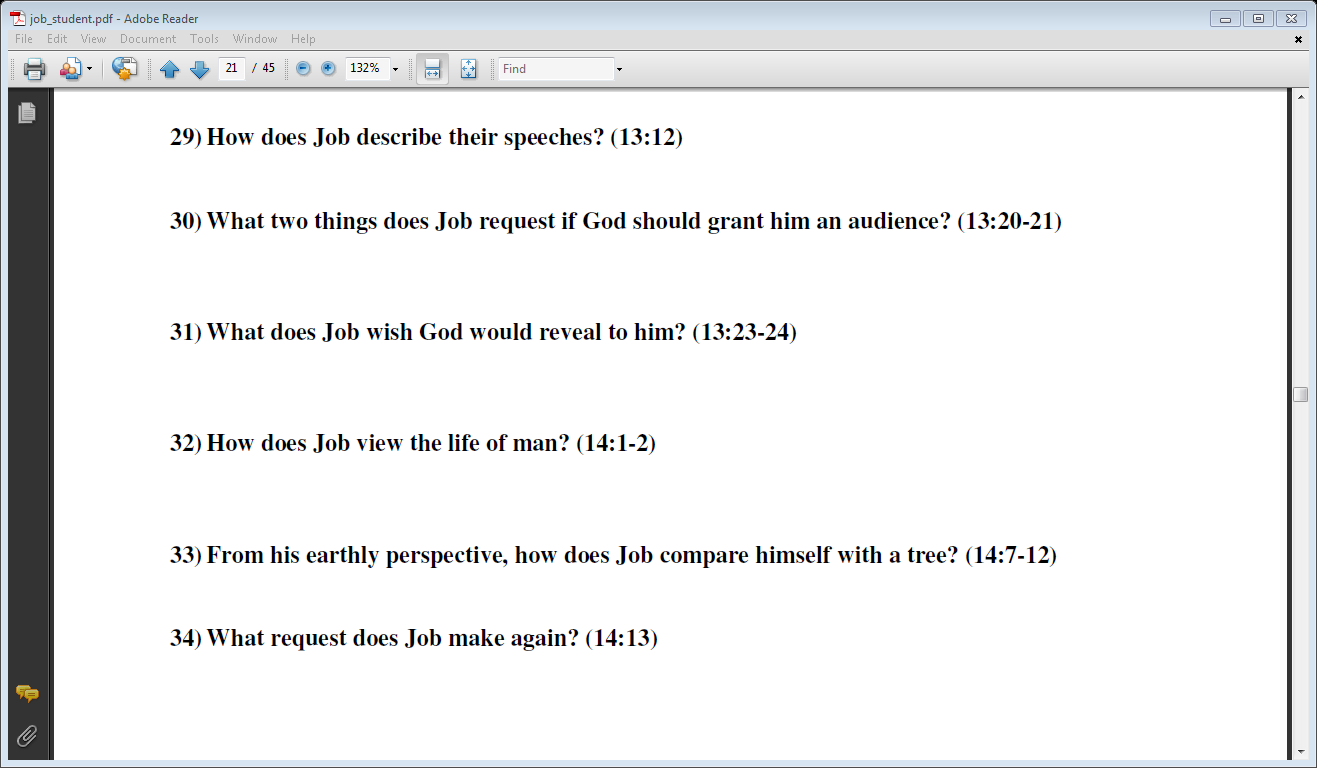